Looking Ahead to GeoXO
Andrew Heidinger, Dan Lindsey, Pam Sullivan, Andy Latto
 NOAA/NESDIS GEO
History of GOES Satellites
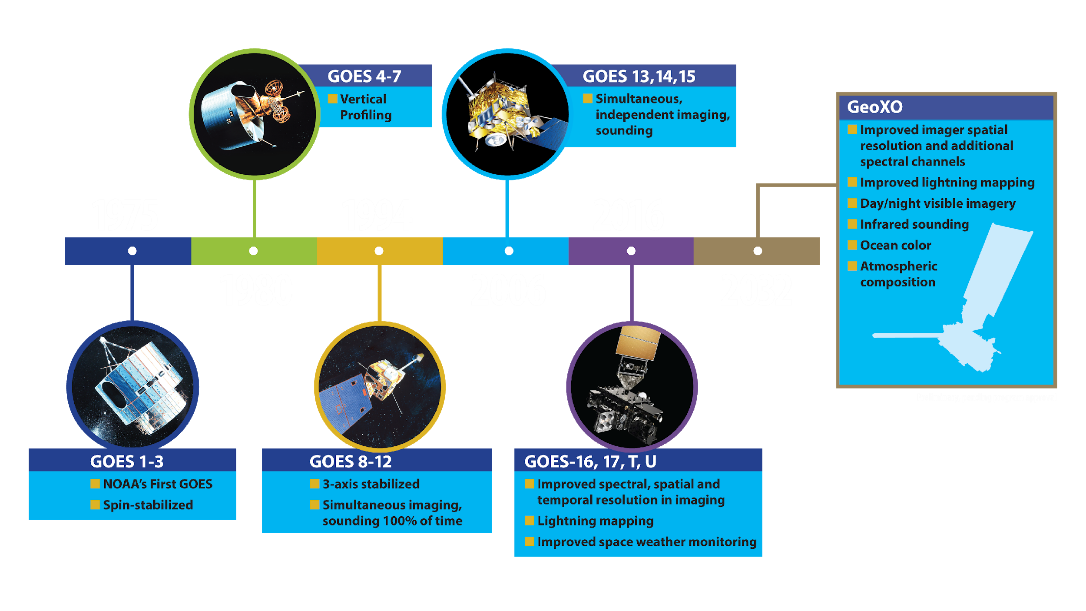 Coming next: Geostationary Extended Observations (GeoXO)
GeoXO Constellation
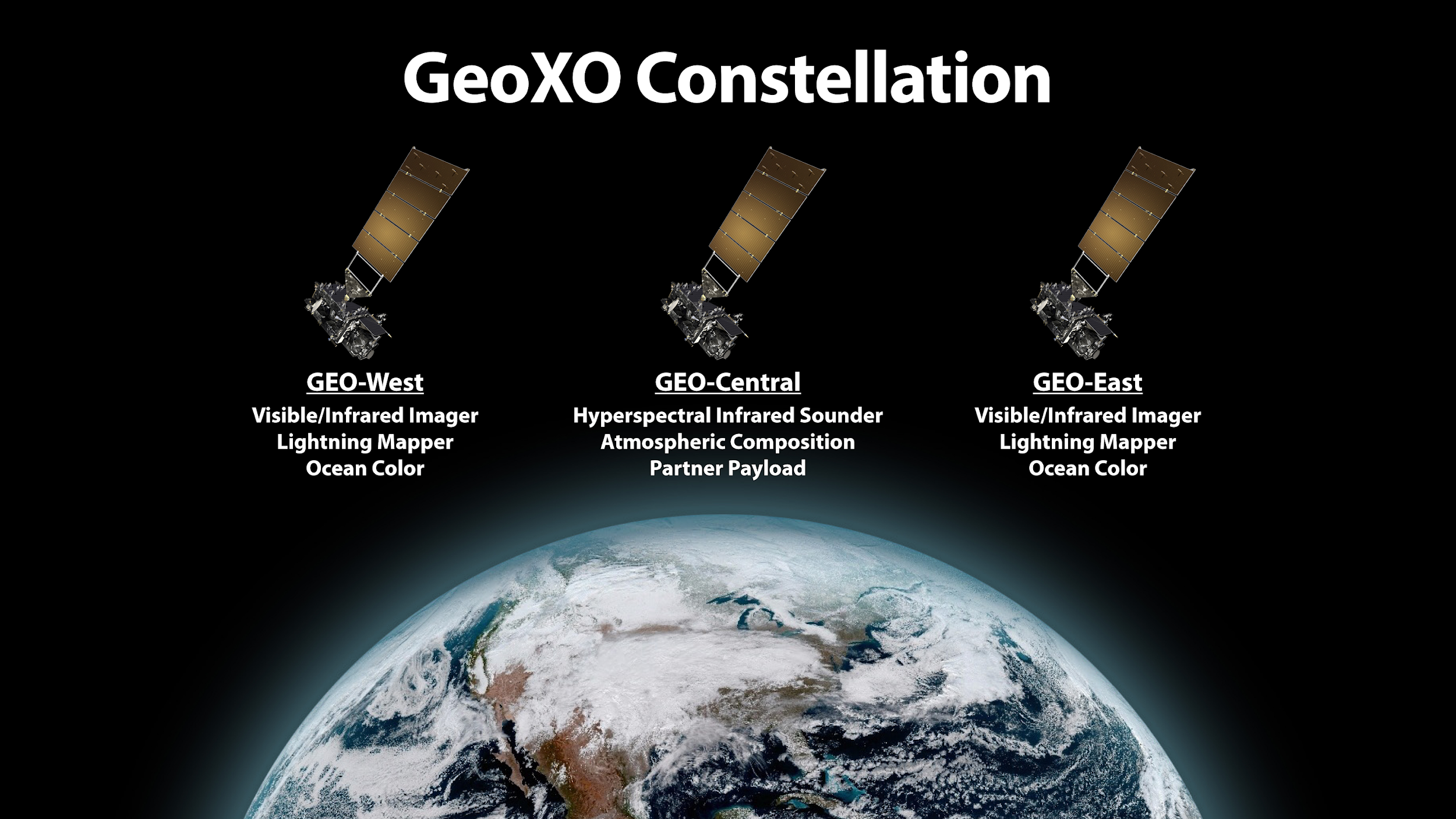 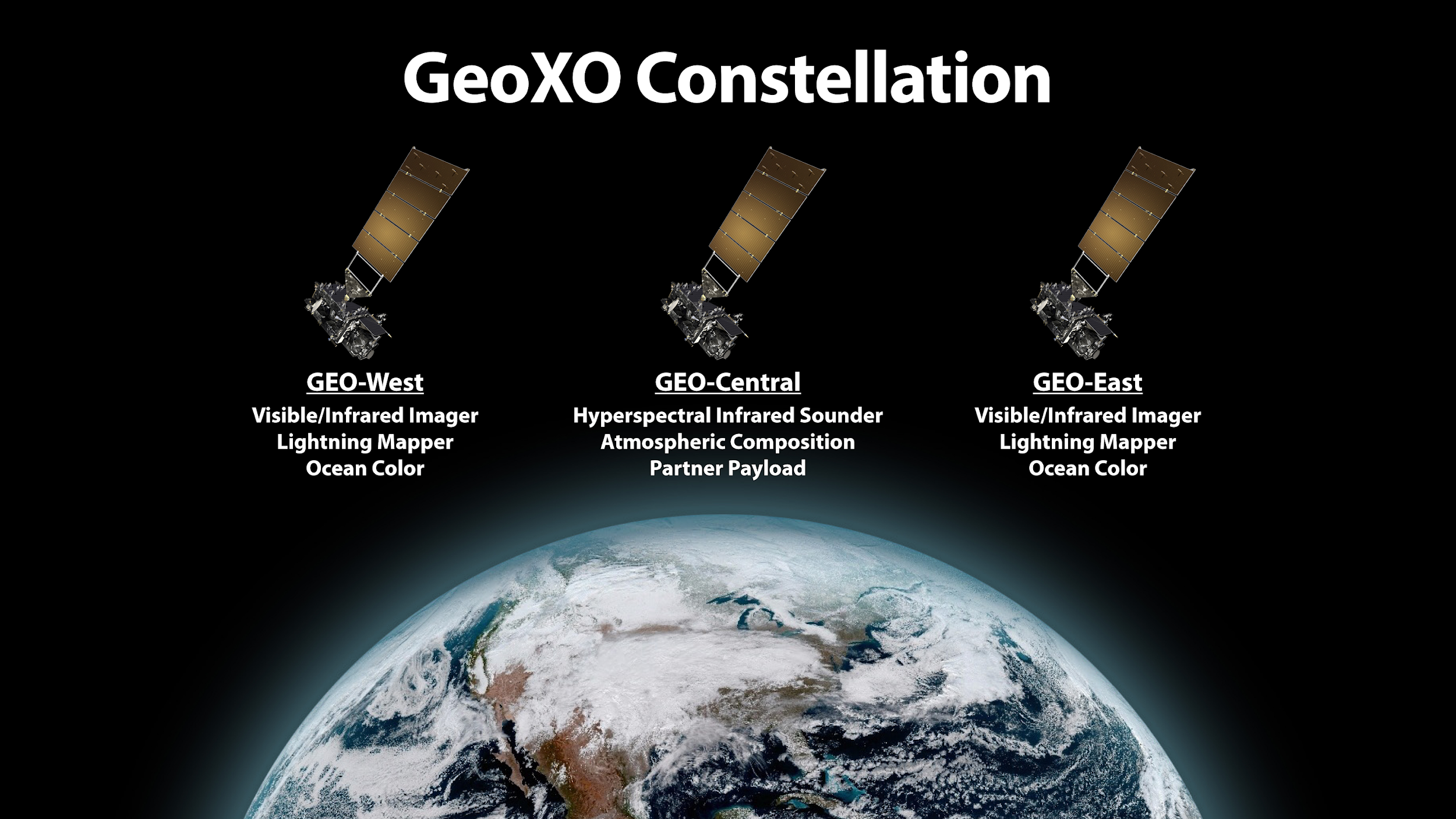 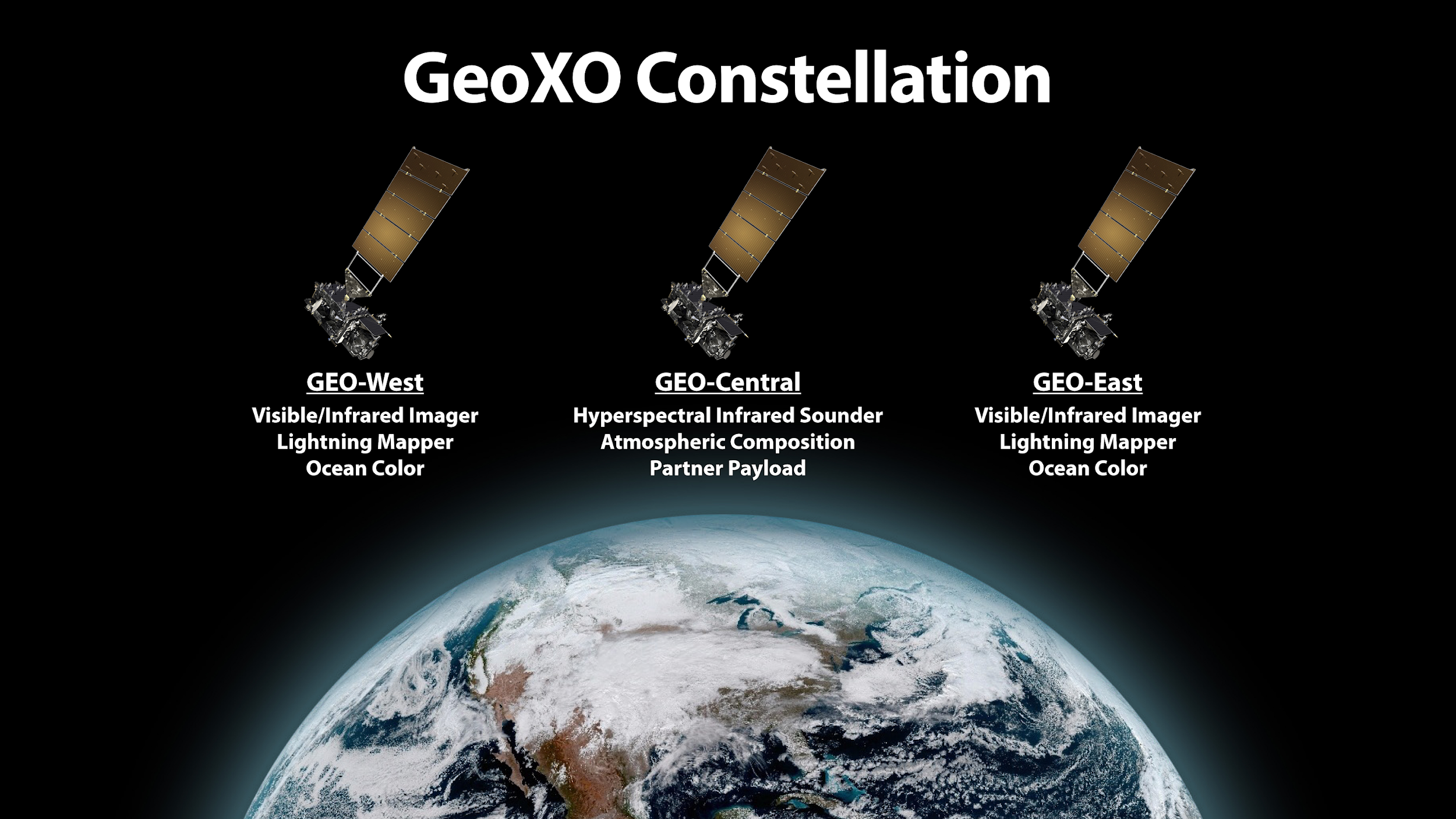 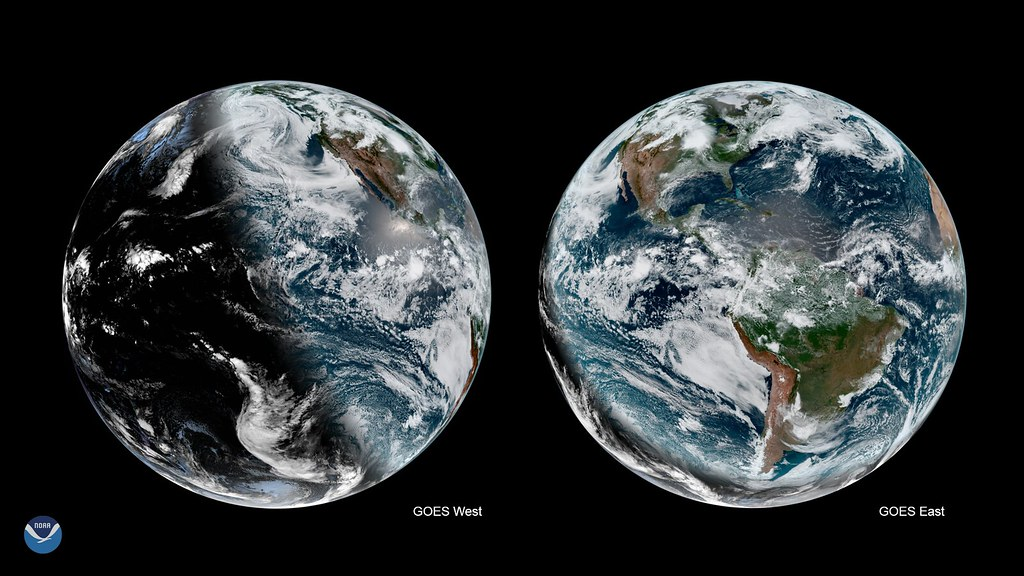 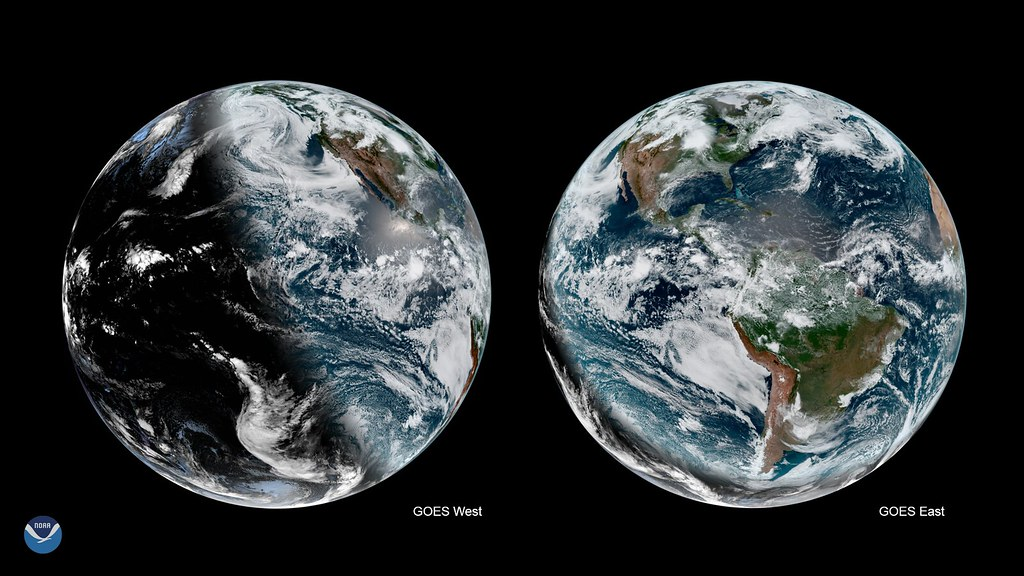 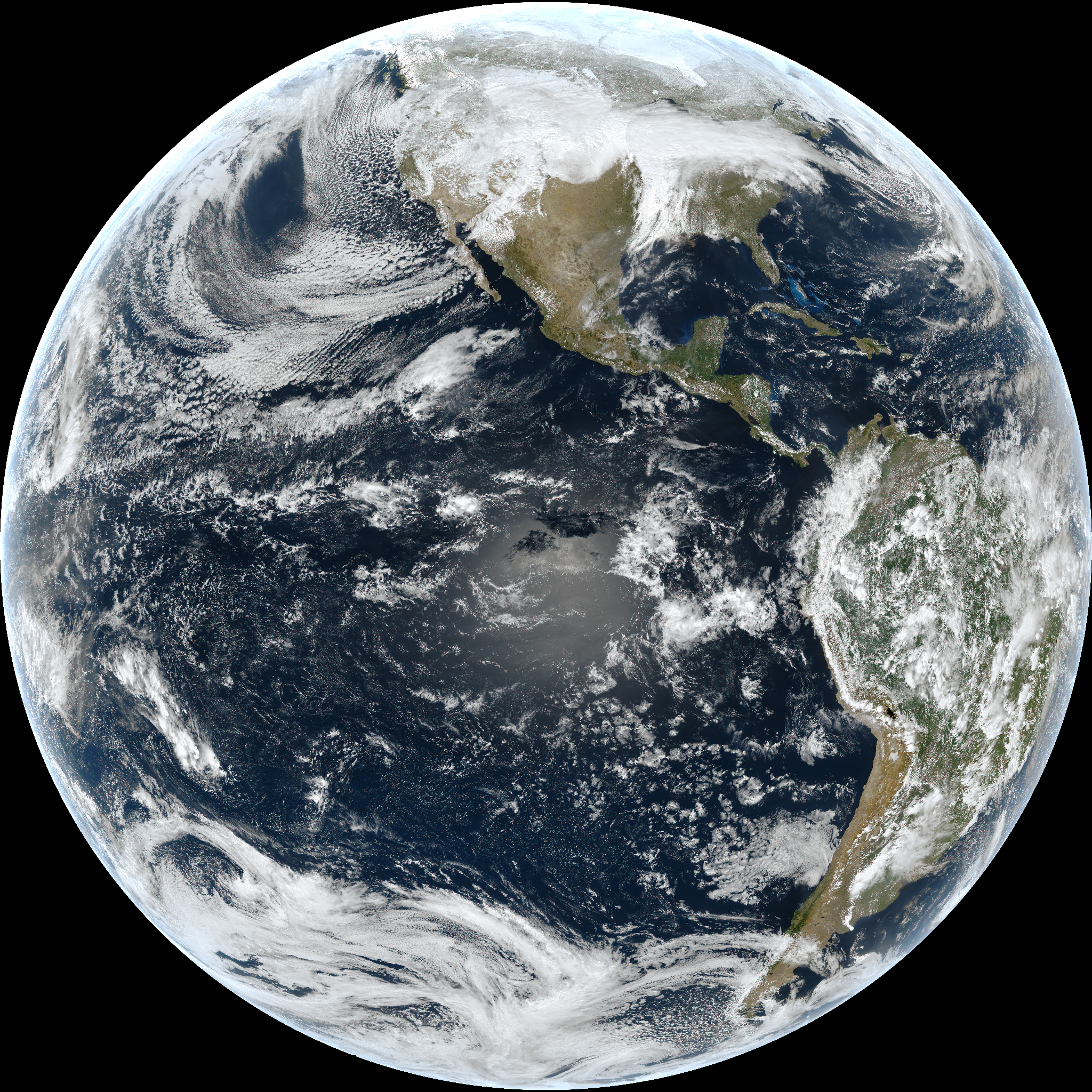 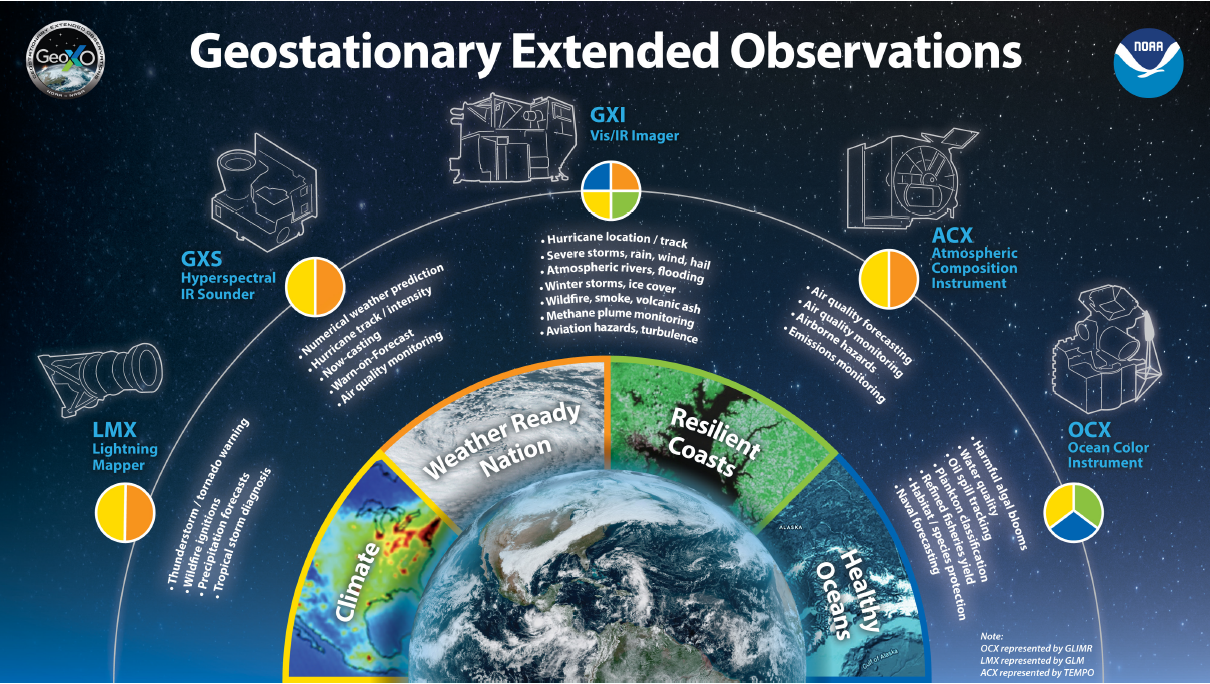 Sounder Provides Detailed 3D Measurement of Atmospheric Temperature and Humidity
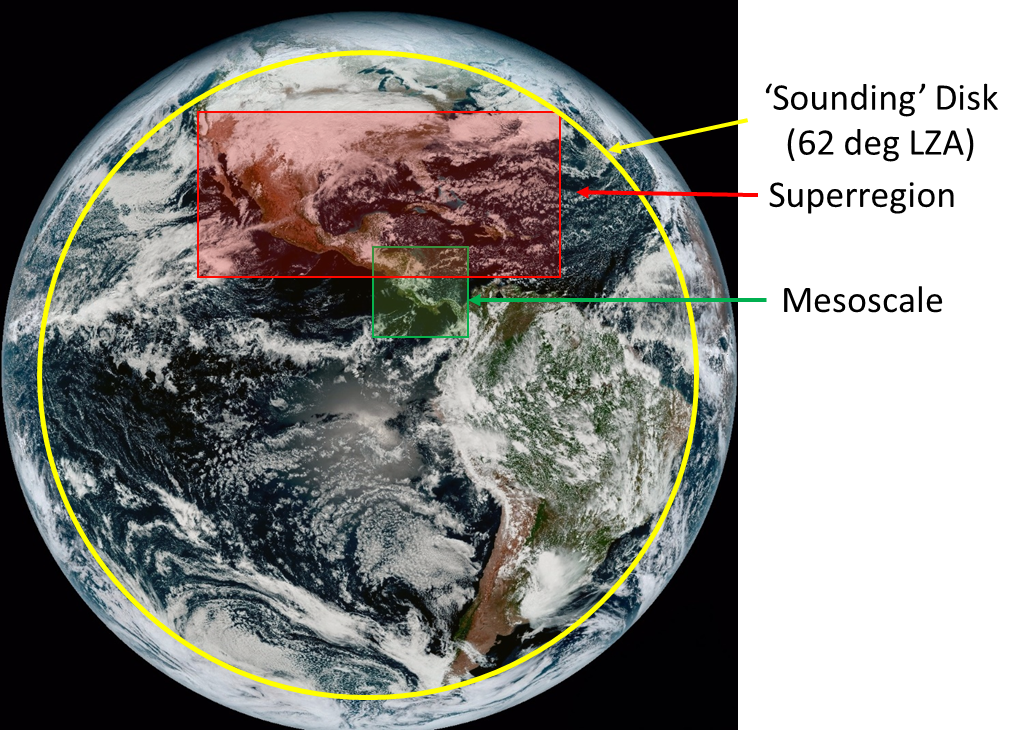 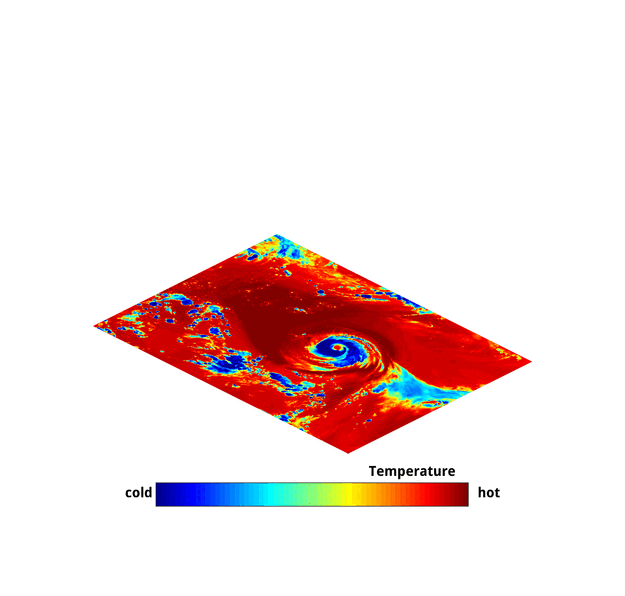 Sounding Disk
(1X per hour)

Super-region

Mesoscale
Spatial resolution  4km at nadir
GXS provides atmospheric soundings for forecasting, numerical weather prediction, and environmental observation 
Data products: Temperature and Water Vapor Profiles, Atmospheric Composition including Carbon Dioxide, Carbon Monoxide, Ammonia, Nitric Acid, Nitrous oxide, Isoprene
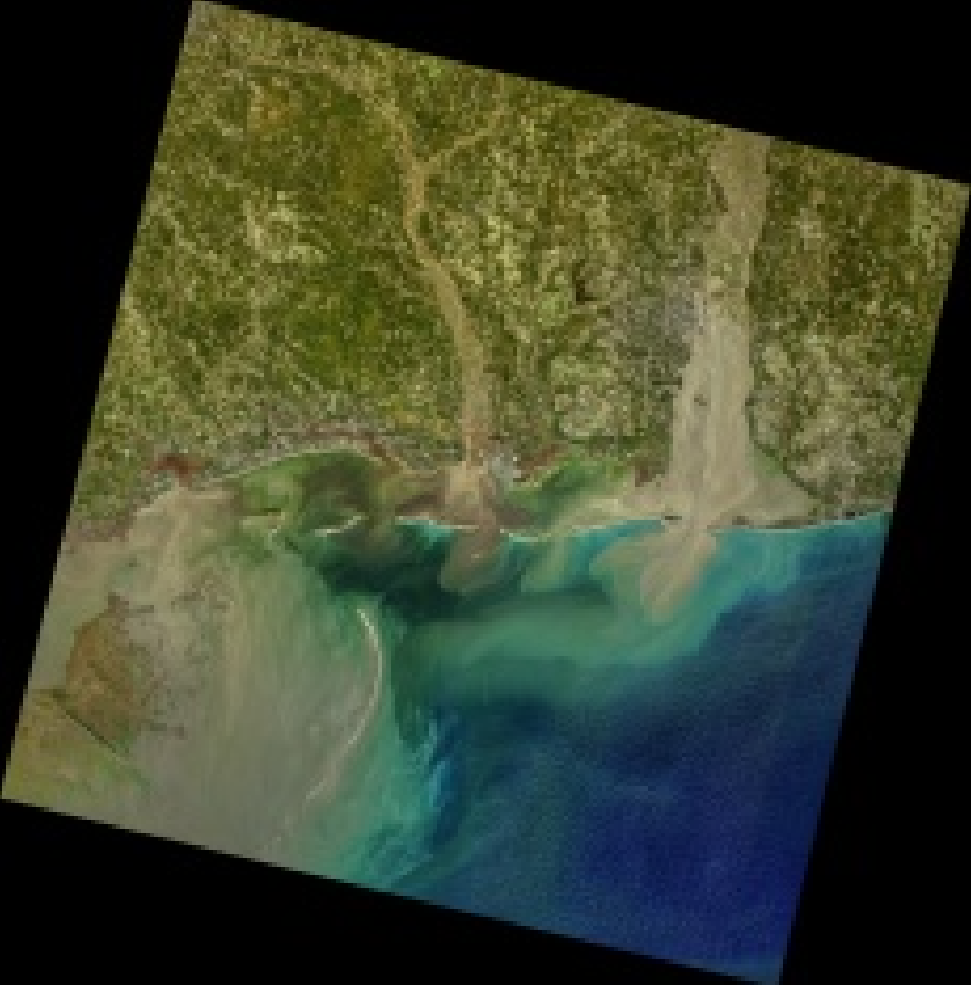 GeoXO Ocean Color Sensor (OCX)
MODIS – 1 km resolution
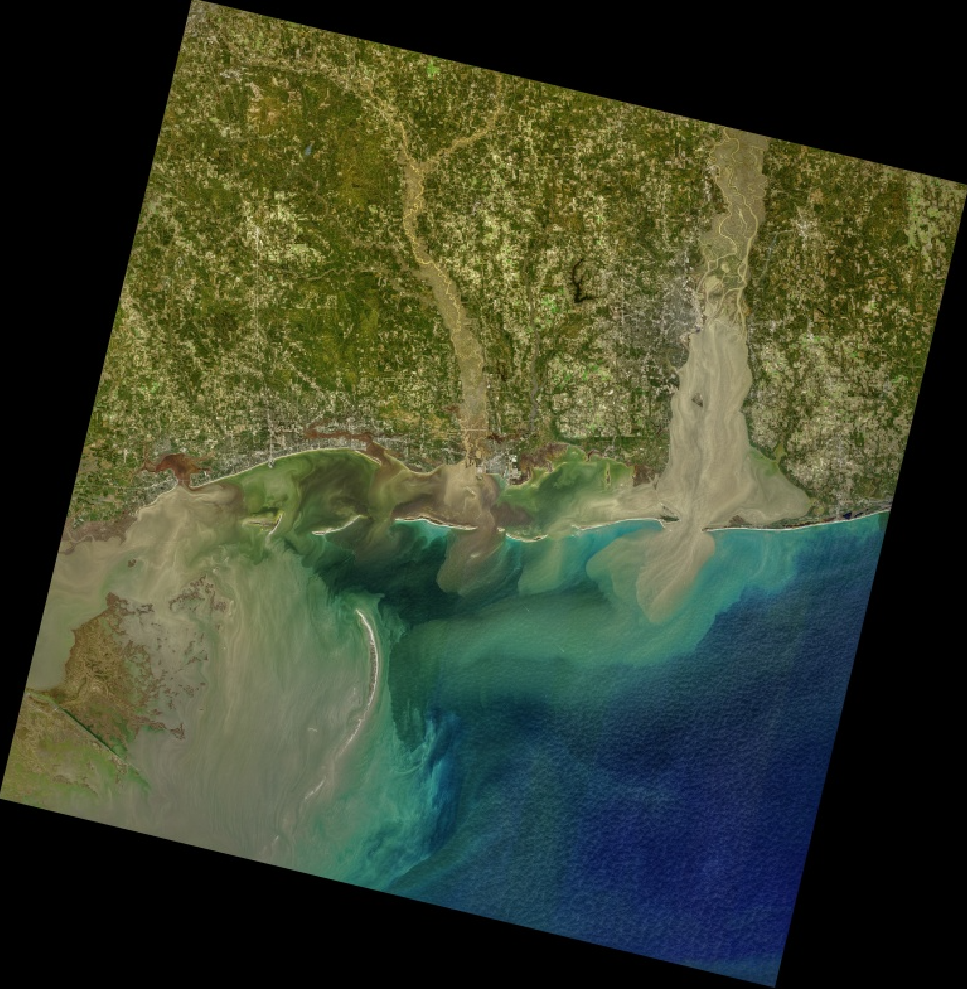 OCX – 0.3 km GSD
Dynamic coastal management requires a satellite designed with the coast in mind.
OCX will provide hyperspectral observations over USA’s coastal regions (EEZs) multiple times per day.
[Speaker Notes: Another important feature of OCX is that relative to a 1-km footprint provided by most LEO instruments, OCX will be able to resolve over 2 times as many estuaries along the U.S. coasts. They will also be collecting data 10-15x more frequently than LEO sensors at the same resolution. We need to shed light on the details, because they really make a difference in the context of management and decision making.]
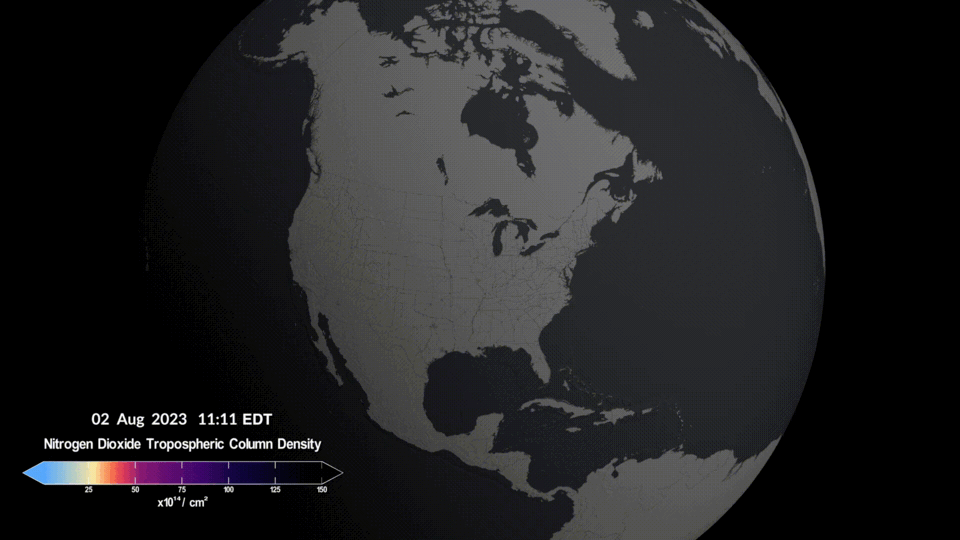 ACX: NASA TEMPO First Light (NO2)
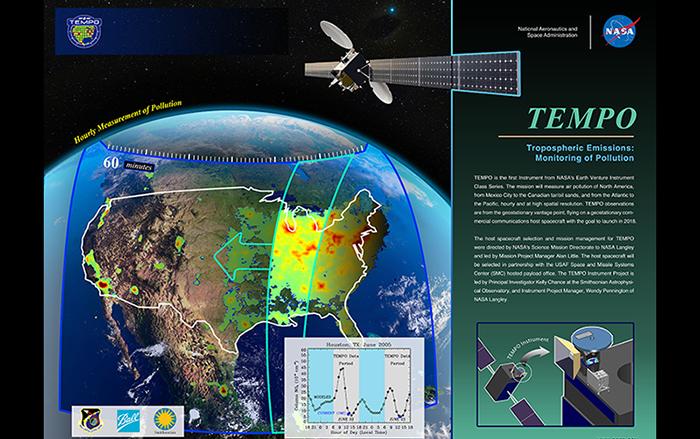 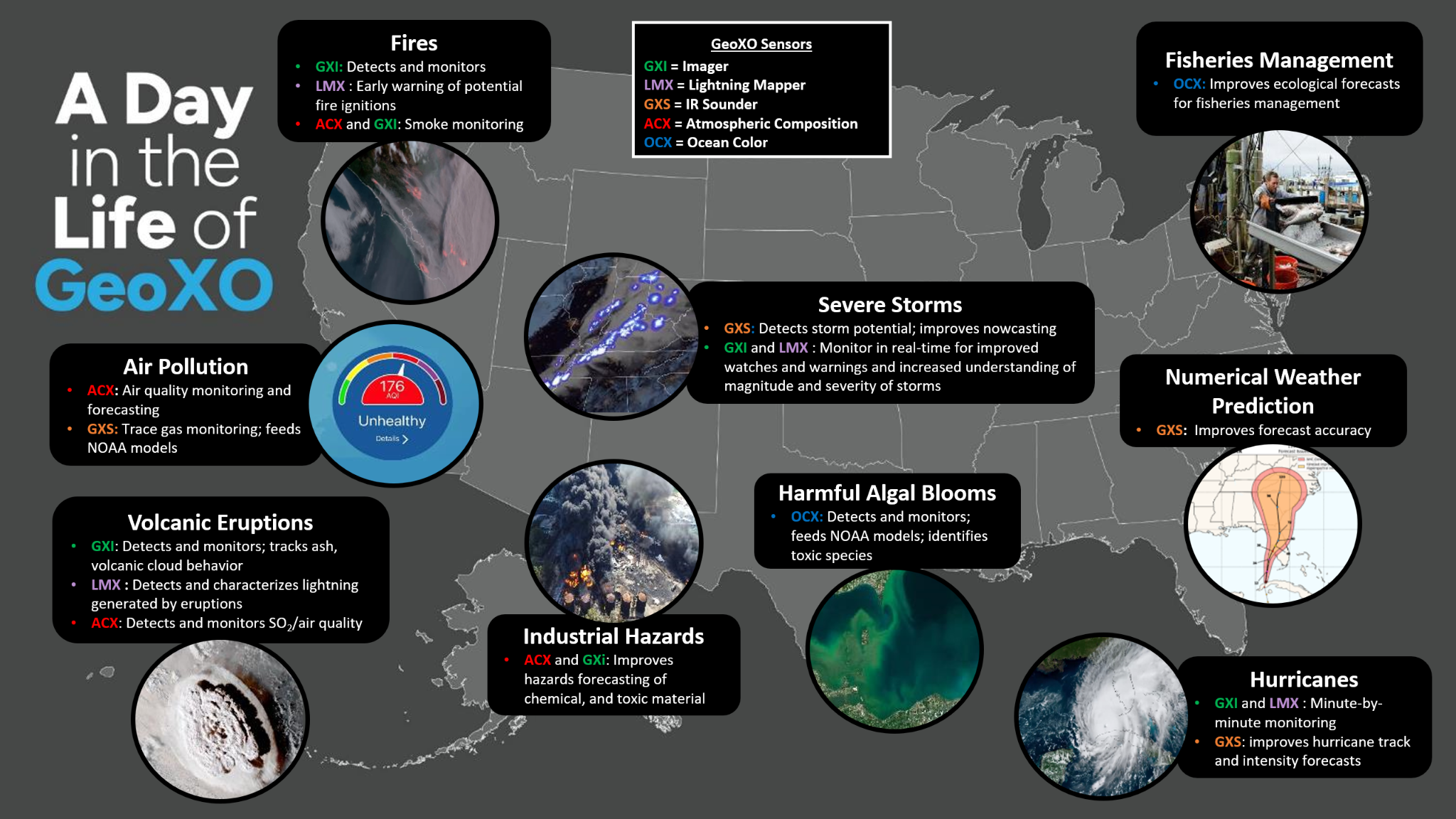 Thank You
For more information visit www.nesdis.gov/geoxo


www.facebook.com/GOESRsatellitewww.youtube.com/user/NOAASatellitestwitter.com/NOAASatelliteswww.flickr.com/photos/noaasatellites
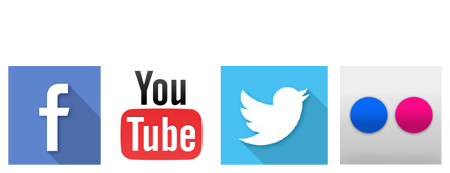